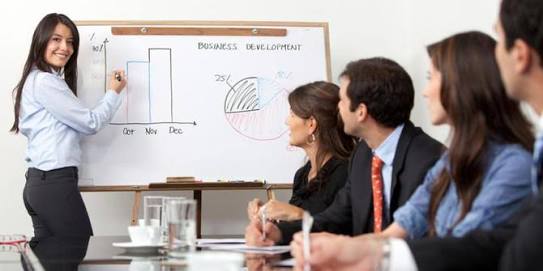 TeknikPresentasi
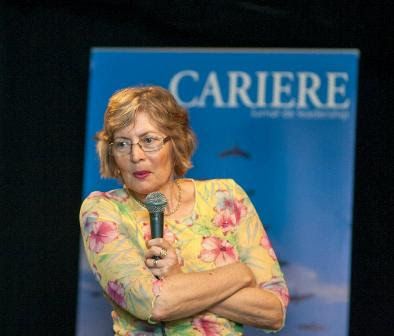 Roz Townsend
“Kemajuan karier Anda dalam perusahaan (bekerja) hampir tidak ada kaitannya dengan keahlian yang Anda miliki. Tapi kemampuan komunikasi dan presentasilah yang akan menentukan karier Anda di masa yang akan datang”
berbicara
privat
publik
Keluarga
Sahabat dekat
Publik
Masyarakat umum
Hal yang membedakan
Keberagaman orang
Kuantitas orang yang diajak bicara
Tempat dan acara
HILANGKAN HAMBATAN
TAHU
CARA
KOMUNIKASI
KHALAYAK
TARGET
TUJUAN
prinsipkomunikasi
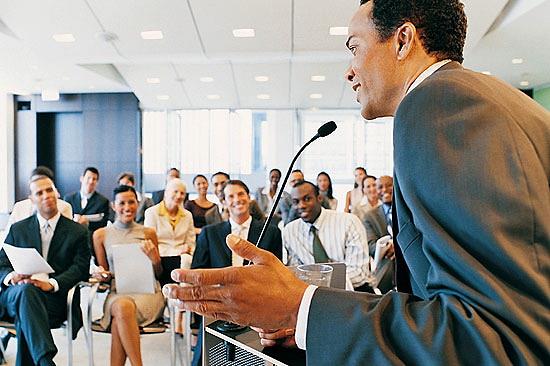 HILANGKAN HAMBATAN
TAHU
CARA
KOMUNIKASI
KHALAYAK
TARGET
TUJUAN
prinsipkomunikasi
TAHU informasi apa yang mau disampaikan
TUJUAN penyampaian pesan kepada audience untuk apa: memberi informasi, mendidik, mempengaruhi, dll
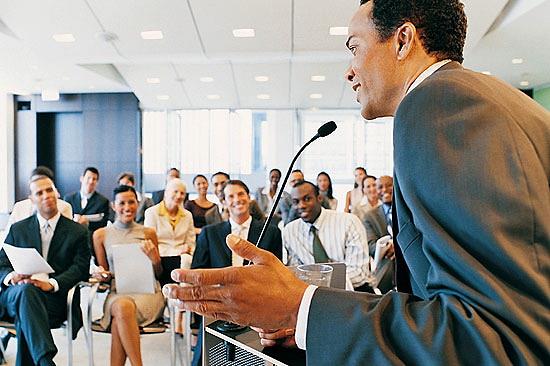 Ketahui kharakteristik, pendidikan, budaya, status sosial, ekonomi,dll
spesifik : mahasiswa, latar belakang pendidikan kurang lebih sama.
HILANGKAN HAMBATAN
TAHU
CARA
KOMUNIKASI
KHALAYAK
TARGET
TUJUAN
prinsipkomunikasi
TAHU informasi apa yang mau disampaikan
TUJUAN penyampaian pesan kepada audience untuk apa: memberi informasi, mendidik, mempengaruhi, dll
akurat, jelas, singkat, sesuai sikon
Bisa melalui uraian, obrolan, naskah, spontan
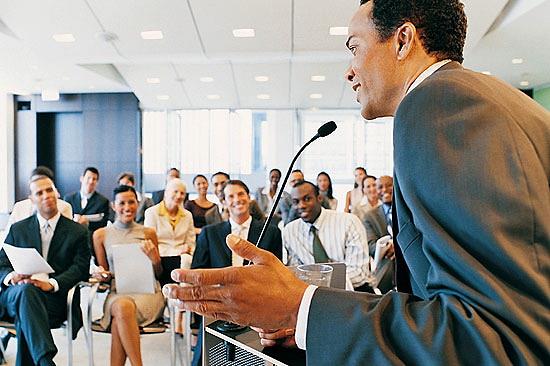 Ketahui kharakteristik, pendidikan, budaya, status sosial, ekonomi,dll
spesifik : mahasiswa, latar belakang pendidikan kurang lebih sama.
baik berasal dari kesalahan teknis, maupun presenter sendiri, seperti emosi, terlalu banyak informasi, kesalahan memilih cara berkomunikasi
komunikasi audio visual adalah agar khalayak mengerti dan tujuan komunikasi tercapai
Impromptu (dadakan)
Terencana (presentasi)
Moderator
Pidato 
MC
Berbicara dalam wawancara (Interview)
Penyiar radio & Presenter TV
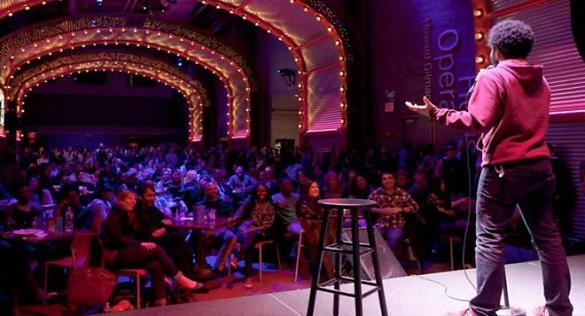 Jenis Pembicaraan Publik
Impromptu
Dadakan
Tanpa persiapan
Menghadapinya : 
	-’nekat’ berbicara
	- menolak
 Cermati :
	- kepada siapa Anda akan berbicara?
	- forum apa?
Makin banyak latihan berbicara akan memudahkan Anda menghadapi situasi ini
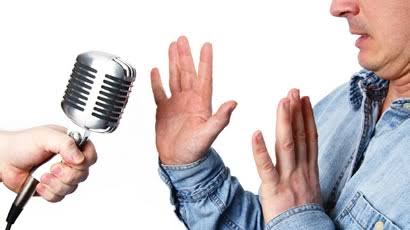 Presentasi
Pembicaraan terencana merupakan pembicaraan yang sudah ada jadwal baik waktu, tempat, audience, topik, dll.
Dapat menggunakan alat bantu presentasi
Perencanaan dan persiapan yang baik, serta penyampaian yang menarik akan mendukung kesuksesan presentasi.
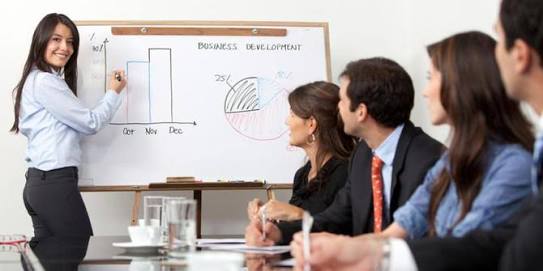 Moderator
Moderator merupakan orang yang mengarahkan acara: membuka, mengatur waktu, menentukan acara yang dilaksanakan, siapa yang akan berbicara, mengarahkan pembicaraan, dan menutup acara.
Mesti mampu mencairkan kebekuan suasana
Mencapai tujuan acara
Mengendalikan suasana
Mesti paham akan materi yang akan disampaikan pembicara
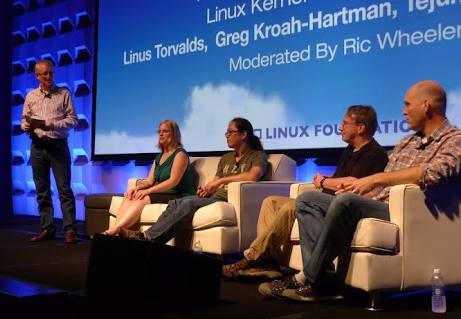 Pidato
Jenis pidato :
Pemaparan informasi
Pengarahan dan pemotivasian  pidato untuk memotivasi 
Serah terima
Menerima dan memberikan toast
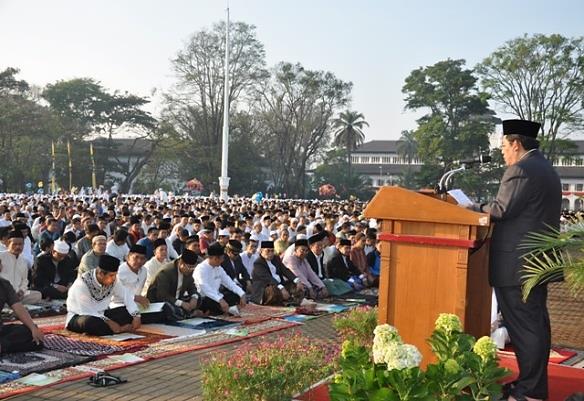 MC
MC berbeda dengan moderator
MC membacakan susunan acara dalam suatu acara dalam sebuah forum tanpa memiliki hak untuk mengintervensi isi acara tersebut
Moderator lebih memiliki kebebasan dalam menyampaikan maksud dan tujuan presentasi, menjadi ‘juru damai’ dan ‘juru runding’ forum
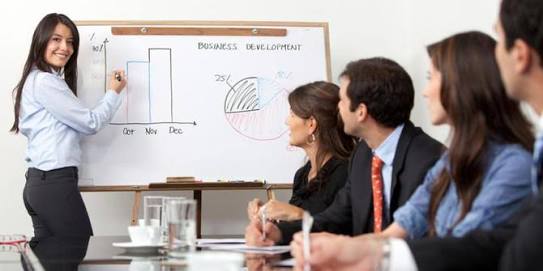 Berbicara dalam Wawancara
Interviewer (Pewawancara)
netral, tidak bertele-tele dalam bertanya, tidak memojokkan narasumber
Interview (yang diwawancara)
Jawaban fokus sehingga memberikan kejelasan bagi interviewer dan audience
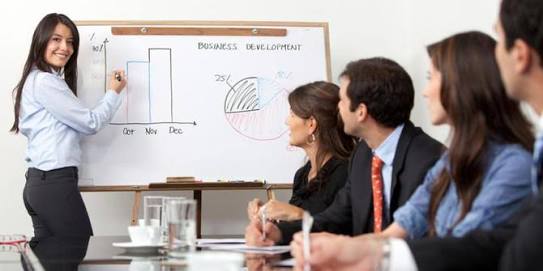 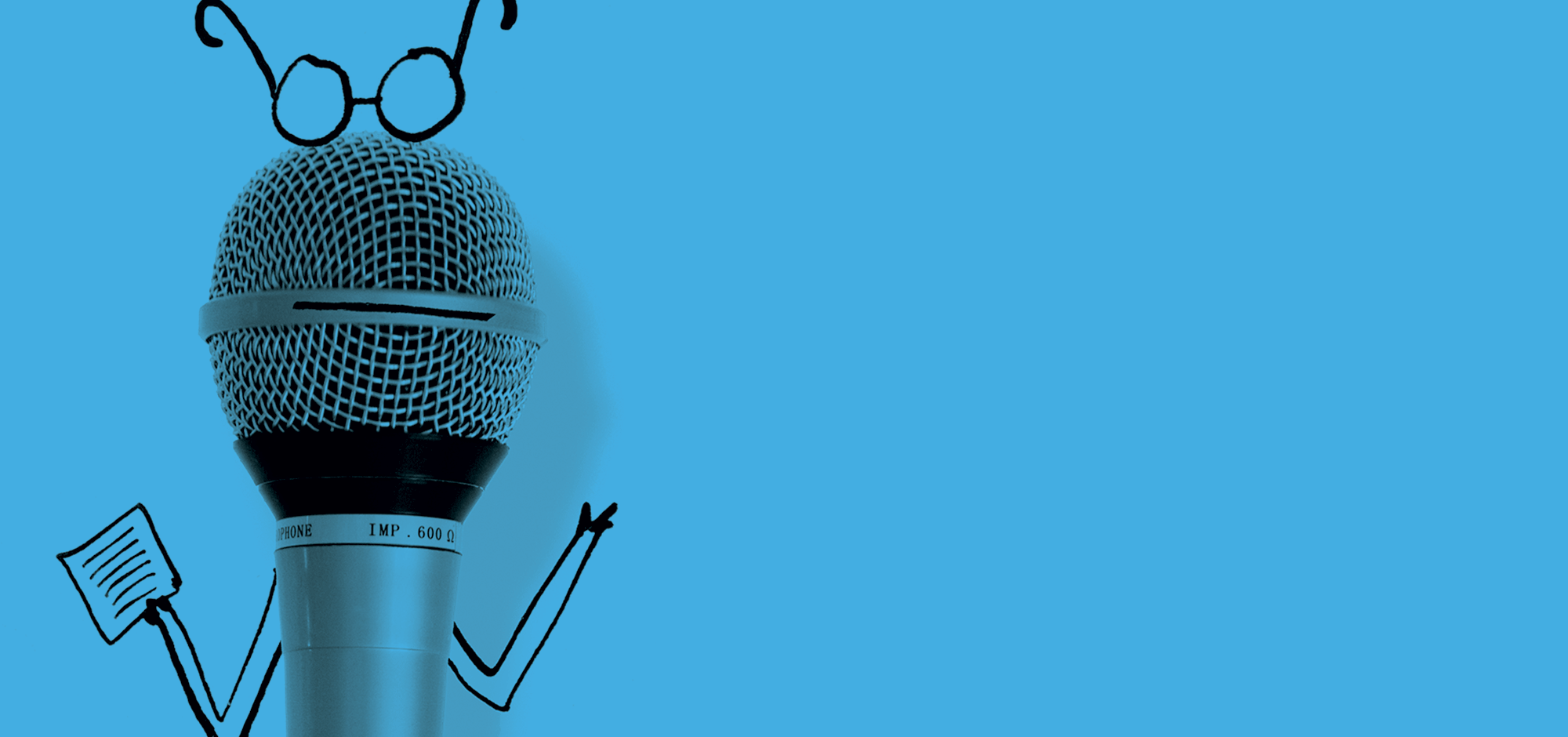 PRESENTASI
Presentasi : membicarakan, menghadirkan, mengusulkan, membahas, menerangkan, atau mempraktekkan.
Pelakunya : presentator/ presenter
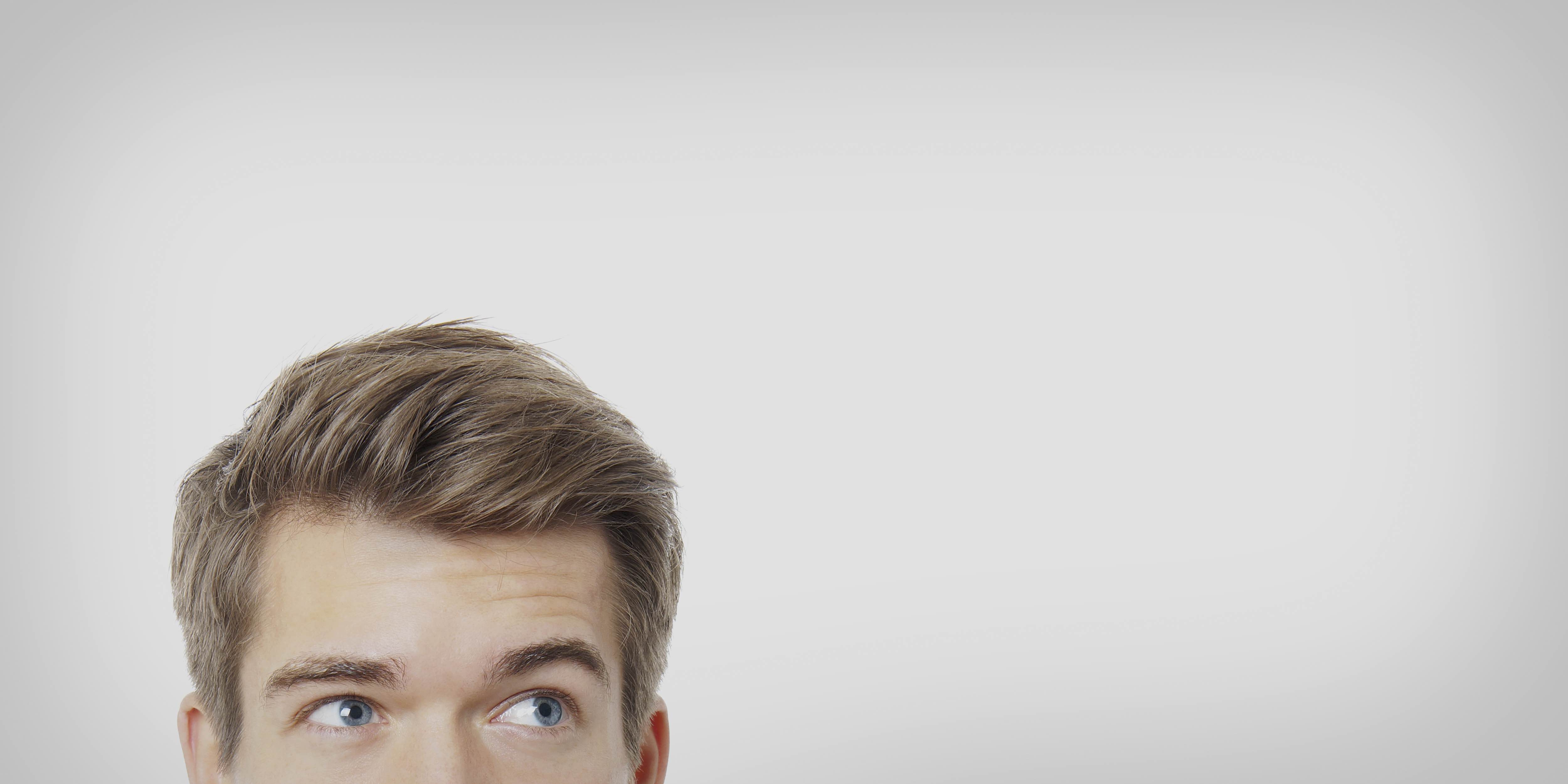 Resep Sukses Presentasi
Research  riset
Rehearse  latihan penampilan
Relax   tidak tegang

Charles Bonar Sirait
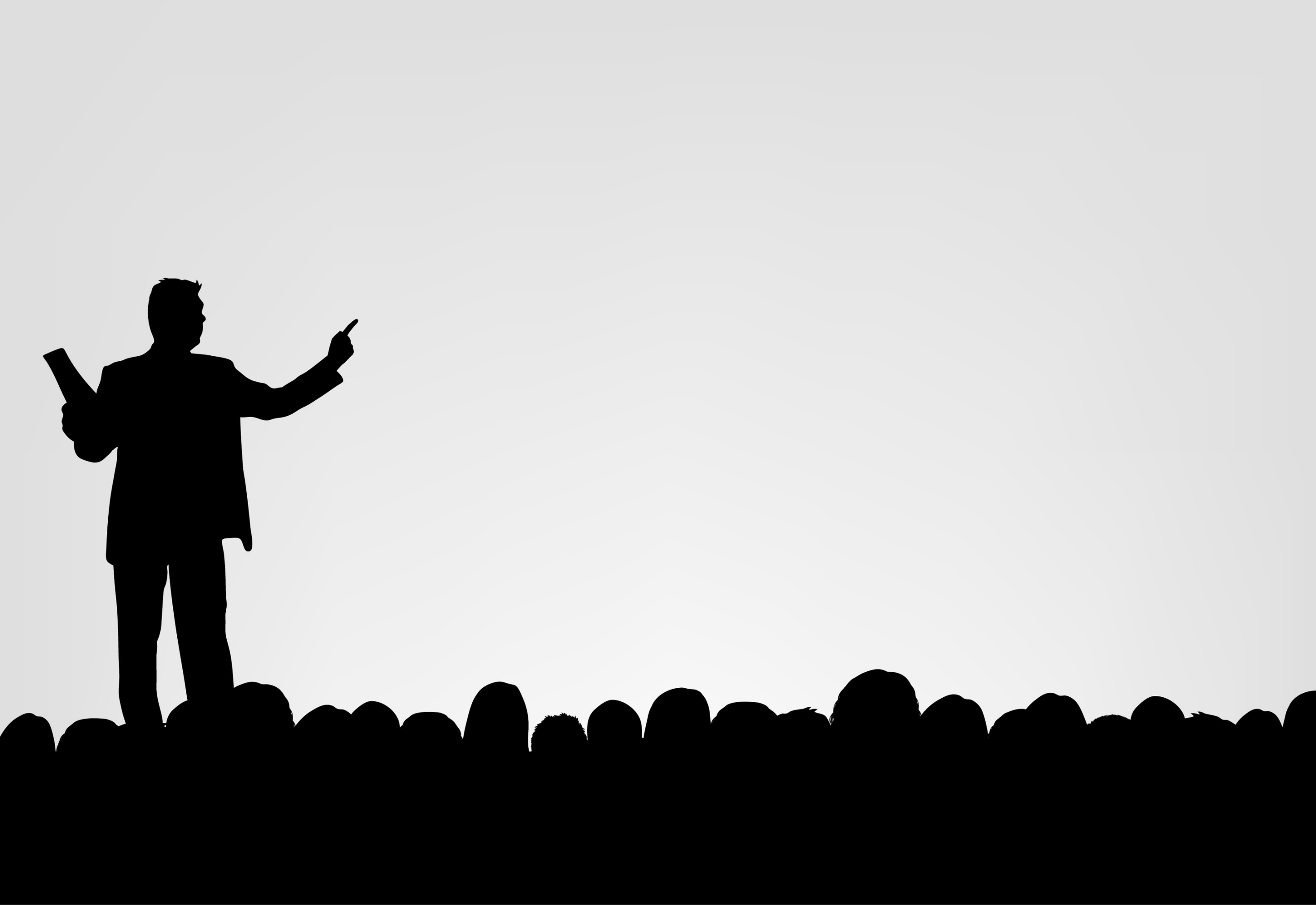 Jenis dan metode Presentasi
Gaya kuliah  presenter menjadi pusat perhatian
Simulasi  mix permainan/ pertunjukan dan penjelasan.
Diskusi panel   beberapa pembicara, dan fasilitator/ moderator yang baik
DVD  menonton DVD, kurang interaktif
Power point
Lokakarya  gaya kuliah  & demonstrasi
Tanya jawab  presenter dgn narasumber, dilanjutkan tanya jawab dgn audience
Akses terhadap peserta  presentator/ presenter ada di tengah-tengah audience.
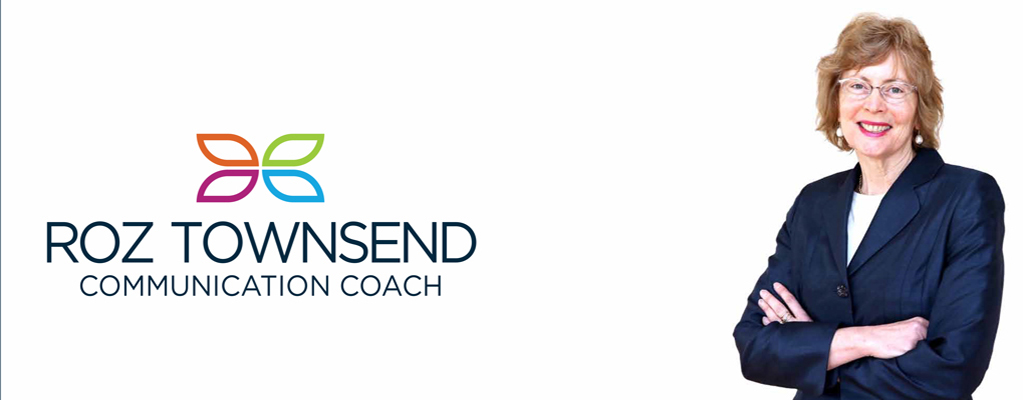 TujuanSeorangPresentator(Roz Townsend)
Bahwa masing-masing peserta harus dihormati dan dihargai
Bahwa Anda memberikan tambahan pengetahuan untuk mereka
Bahwa Anda bermaksud ingin membantu memajukan mereka/ organisasi mereka
Bahwa Anda tidak bermaksud jahat
Ada yang mau perform…??
Impromptu…!
5 menit…!
Latihan Presntasi1
Bentuk 1 kelompok (beranggota maks 3 orang)
Persiapkan presentasi beserta medianya
Tema/Topik Presentasi: Bebas (Harus Menguasai)
Deadline: 5 Oktober 2017